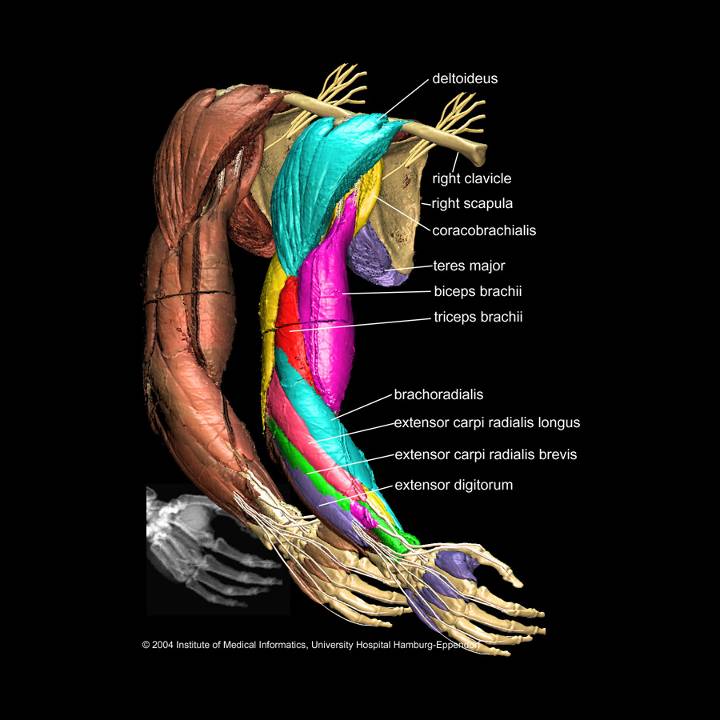 The Armpp.739-752
Objectives:1. Identify the skeletal framework of the region
2. Recognize the muscle compartmentalization 
3. Study the course & branches of the neurovascular structures
4. Recap all info using cross sections
The bones
1. Humerus shaft & distal end
The bones
1. Humerus shaft & distal end
The bones
1. Humerus shaft & distal end
The bones
2. Proximal ulna
The bones
3. Proximal radius
The bones
Articulations
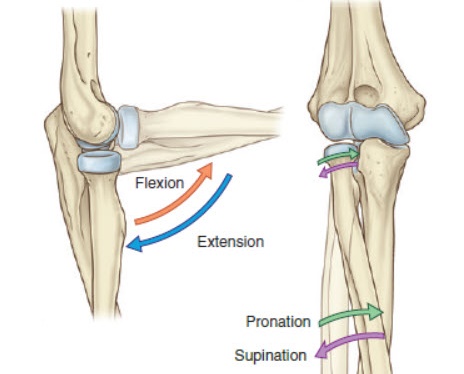 Compartments
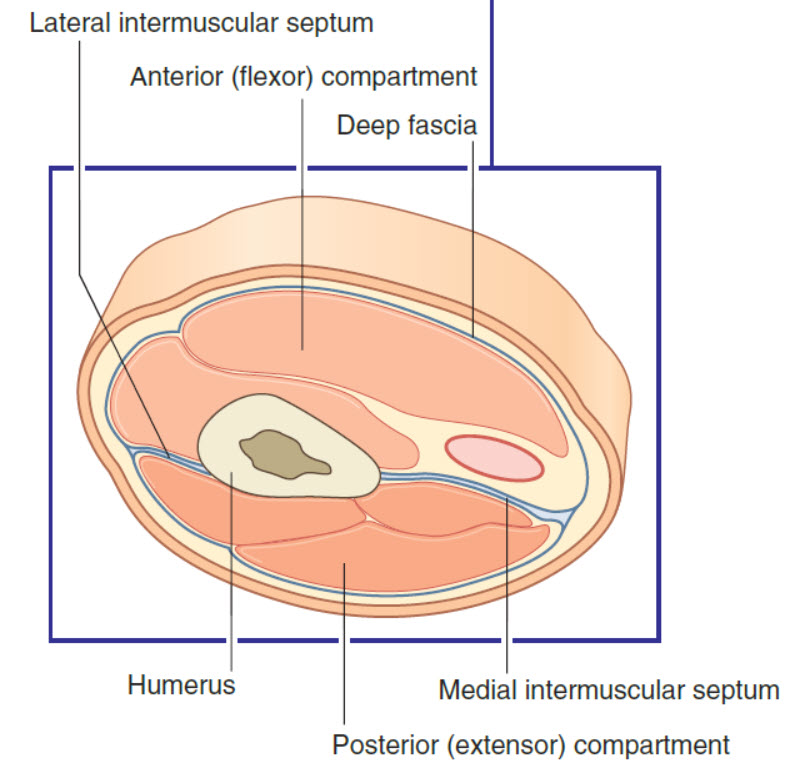 A. Anterior CompartmentCoracobrachialis,Biceps,Brachialis,musculocutaneous nerve.B. Posterior Compartment:Triceps, Profunda Brachii vessels, Radial nerve
Anterior compartment muscles
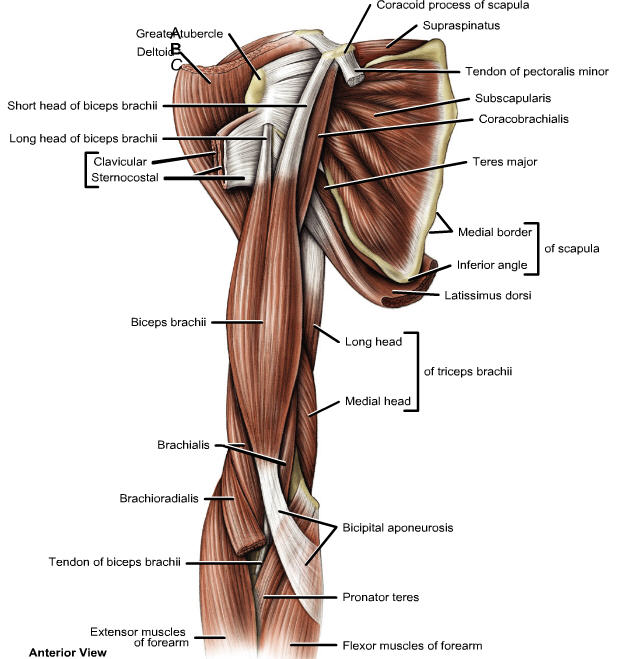 1.Coracobrachialis2. Biceps brachii3. Brachialis
Anterior compartment muscles
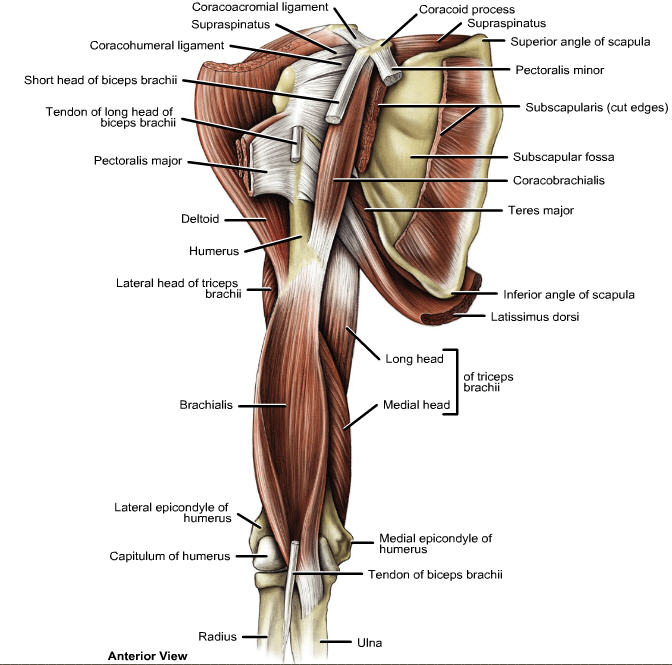 1.Coracobrachialis2. Biceps brachii3. Brachialis
Actions& nerve supply
Nerve supply:Musculocutaneousnerve (C5, C6, C7)(except for the lateral part of brachialis fromradial nerve)
Posterior compartment muscle
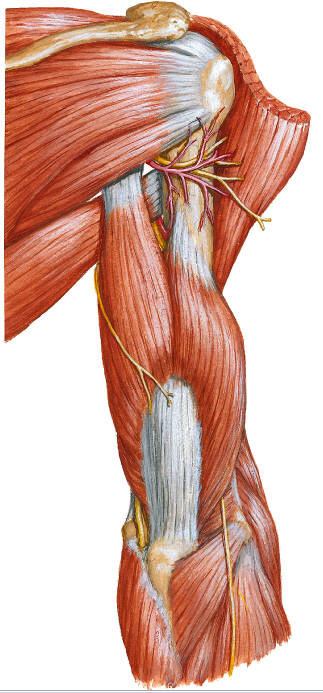 Triceps brachii:1. Long head (S)2. Lateral head (S)
Posterior compartment muscle
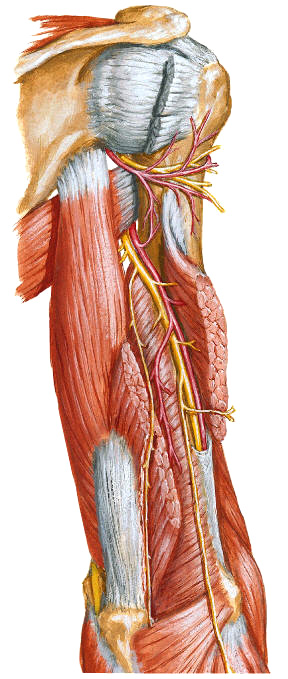 Triceps brachii:1. Long head (S)2. Lateral head (S)3. Deep headAction:Elbow extensionNerve supply:Radial nerve
Olecranon
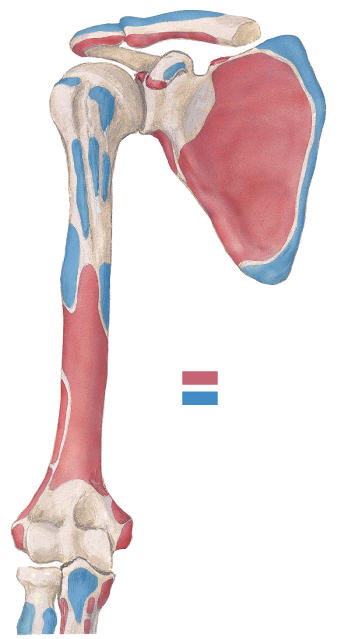 Anterior
Posterior
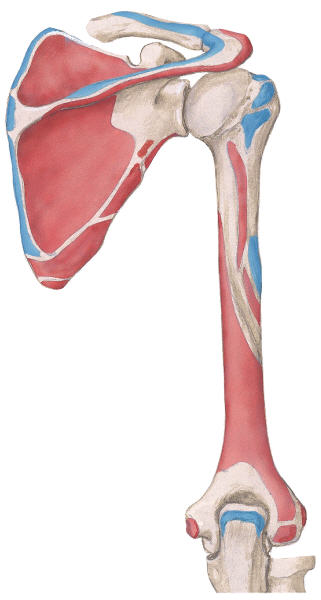 Long h. biceps
Long h. triceps
Coracobrachialis+ Short h. biceps
Lateral h. triceps
Brachialis
Brachioradialis
Medial h. triceps
Extensor carpi radialis longus
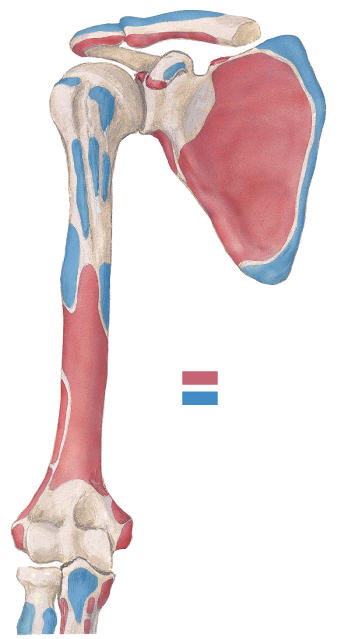 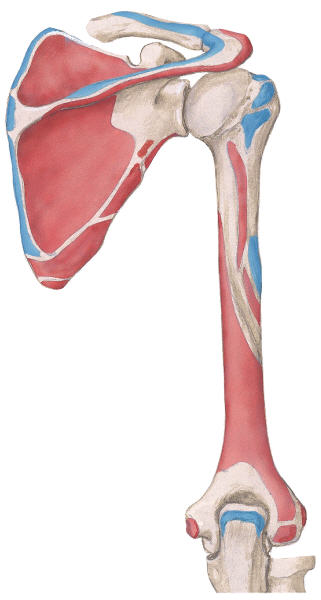 Coracobrachialis
Biceps
brachii
Triceps
brachii
Brachialis
The Brachial Artery
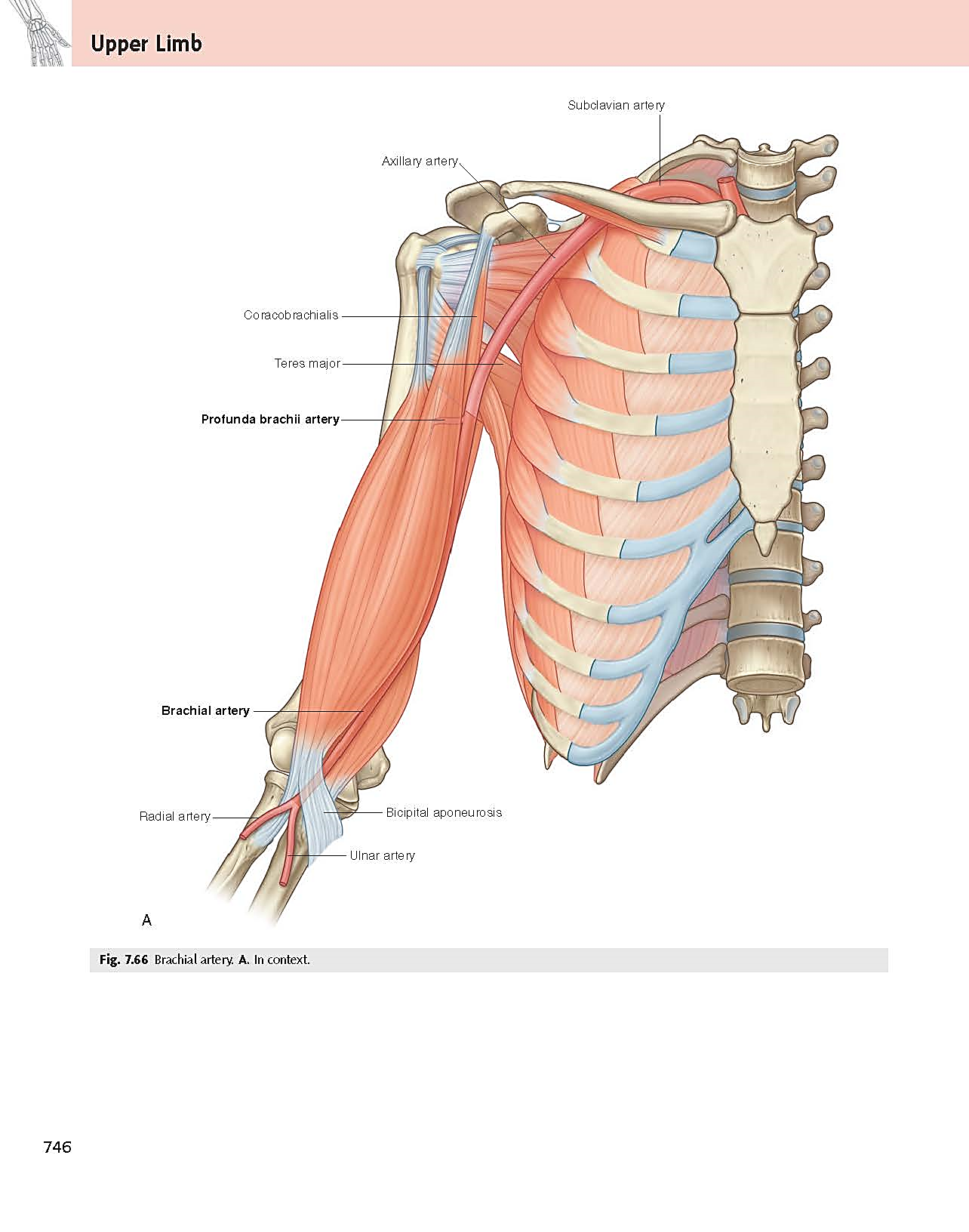 Subclavian a.Axillary a. Brachial a.
1st rib
Teres major
Radial neck
Radial a.
Ulnar a.
Branches of the brachial artery
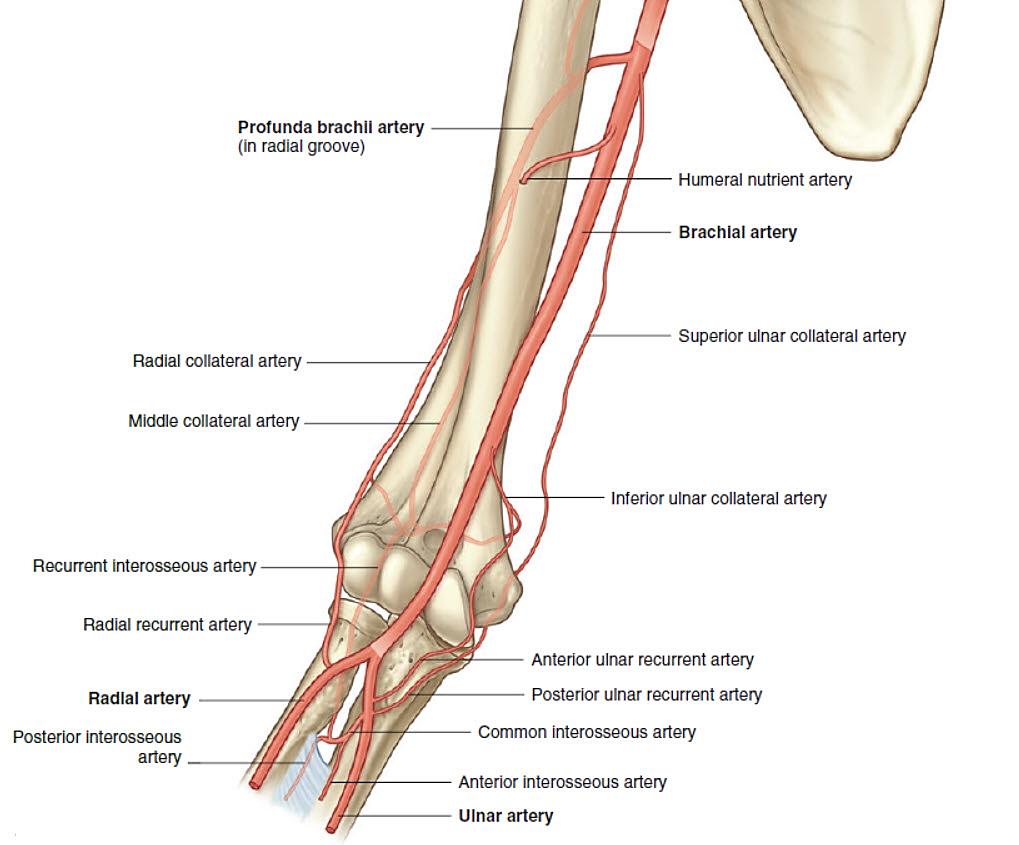 Clinical importance:1. Blood pressure measurement2. Arterial blood sampling
+Muscular branches & recurrent branch to shoulder
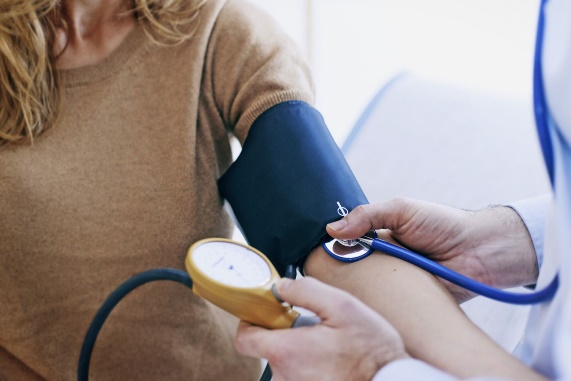 Veins: venae comitans
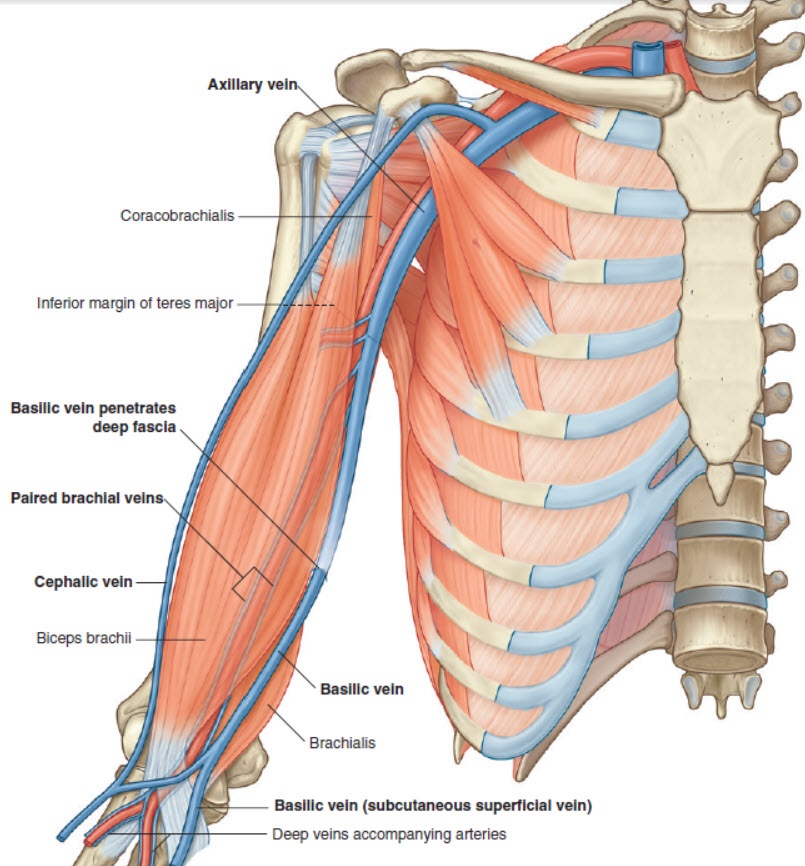 Subclavian v.Axillary v. Brachial vv.
1st rib
Cephalic  v.
Teres major
Basilic v.
Radial neck
Radial vv.
Ulnar vv.
Musculocutaneous nerve
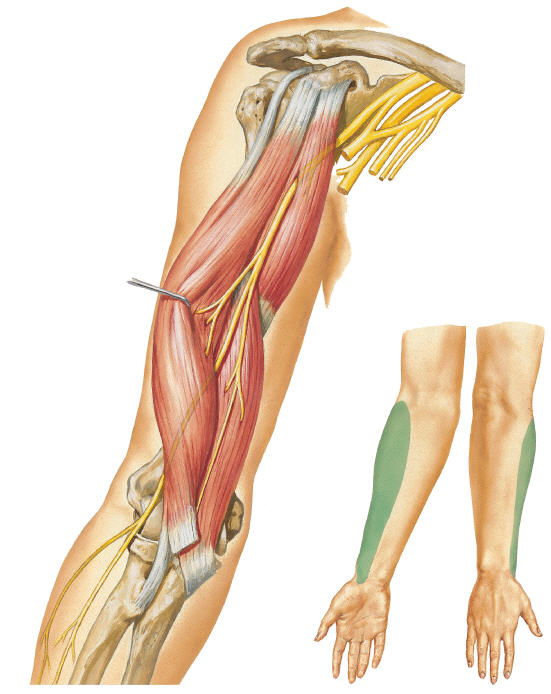 Musculo to:Coracobrachialis+Biceps+Most of brachialisCutaneous:Lateral cutaneous nerve of the forearm (lateral antebrachial nerve)
I’ll change my name now 
Ulnar nerve: Funny nerve
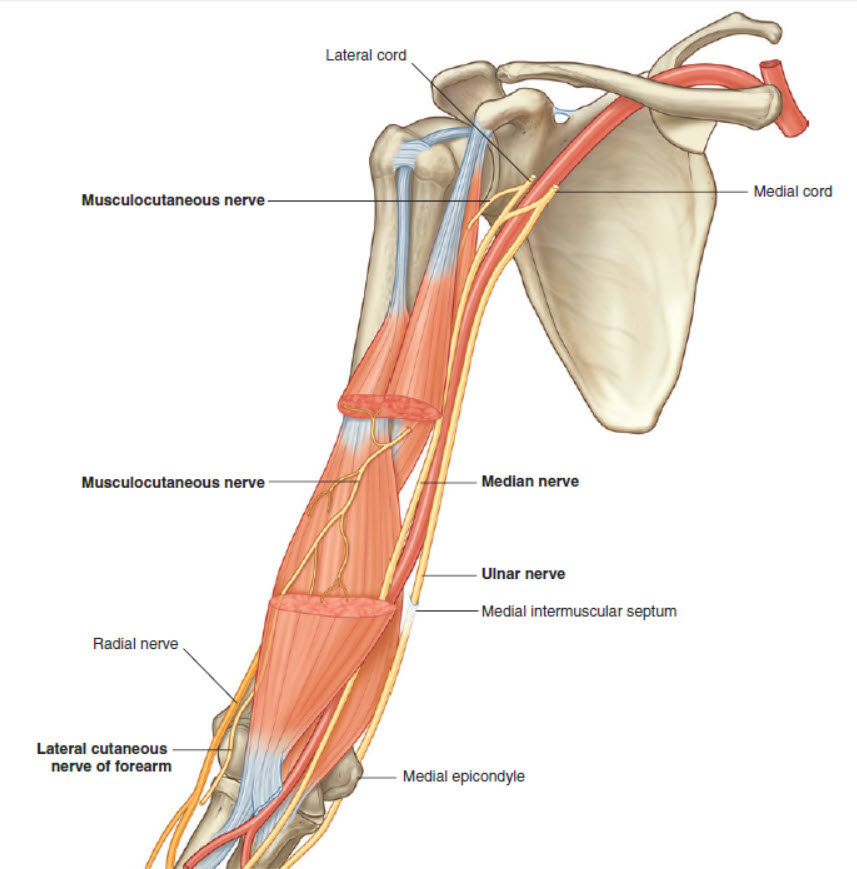 I’m just passing by.I have nothing to supply.
I’ll leave to the posterior compartment
Median nerve: play with brachial a.
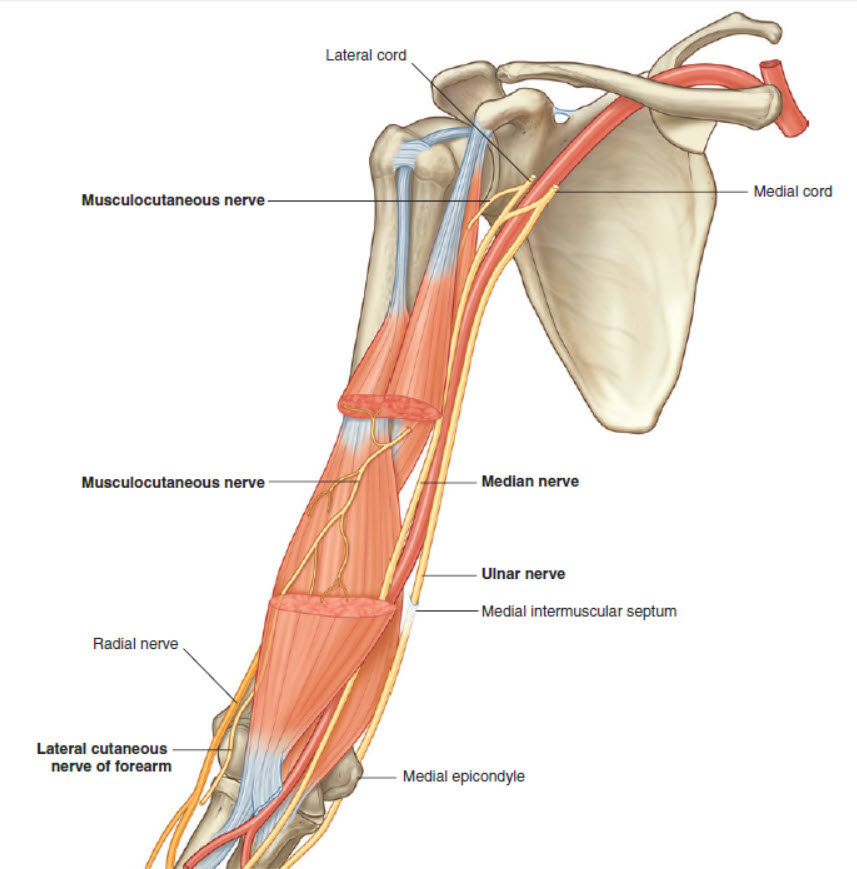 LateralAnteriorMedial
I’m lateral 
I’m anterior 
I’m medial 
Radial nerve: BIG BOSS in a HURRY
AxillaRadial grooveAnterior compartment(cubital fossa)
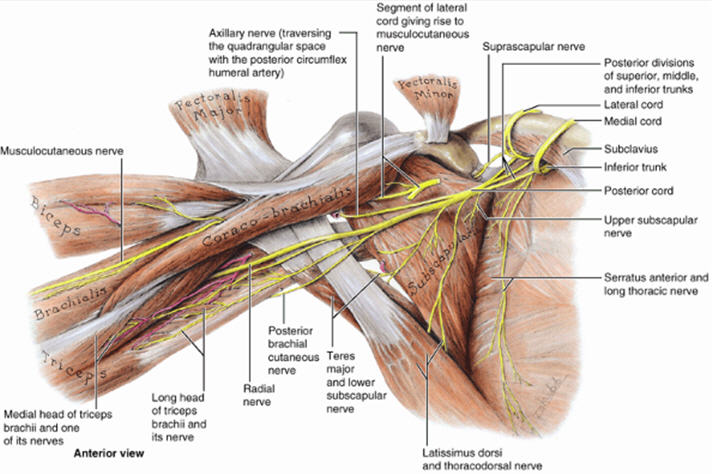 Radial nerve: BIG BOSS in a HURRY
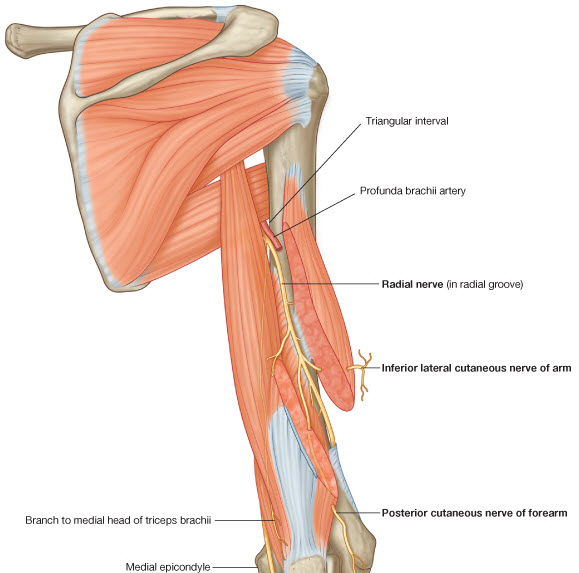 In the radial groove:A. Muscular:to lat. & med. Heads of triceps & to anconeus.B. Cutaneous:1. Lower lateral cutaneous of a rm2. Posterior cutaneous nerve of forearm
I’ll go back to anterior compartment
Radial nerve: BIG BOSS in a HURRY
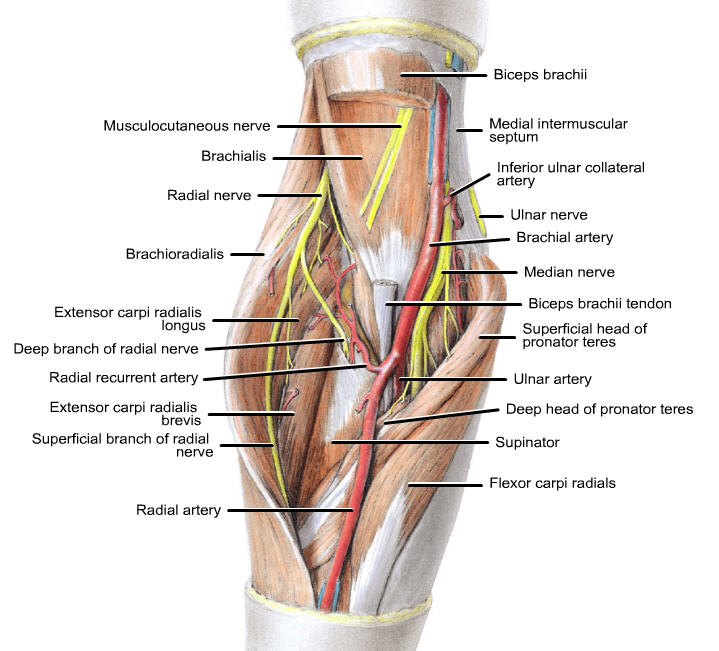 In anterior compartment:A. Muscular to brachioradialis, ECRL & small part of brachialisB. Articular to elbowC. Divides into deep & superficial branches
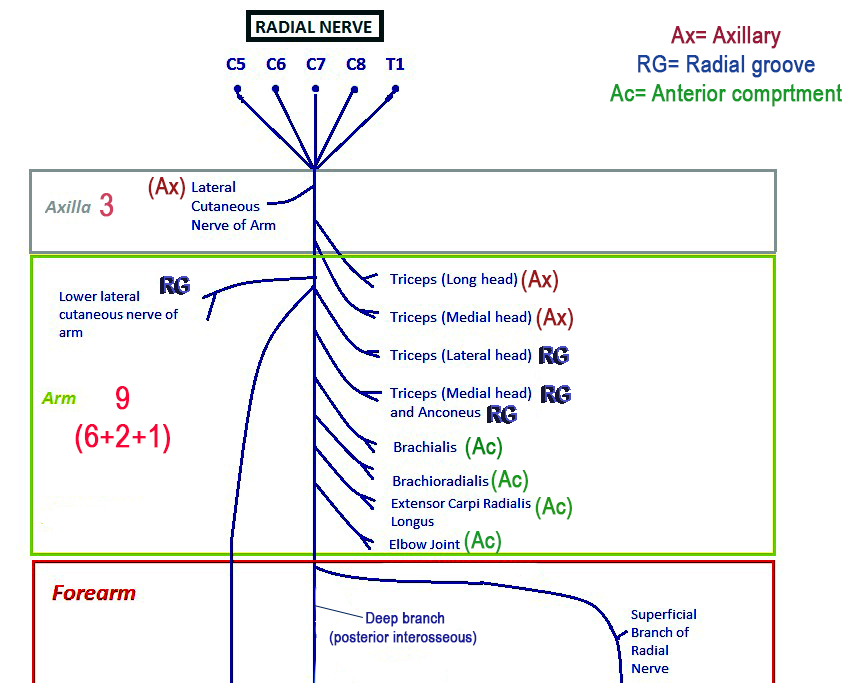 Posterior cutaneous nerve of the forearm
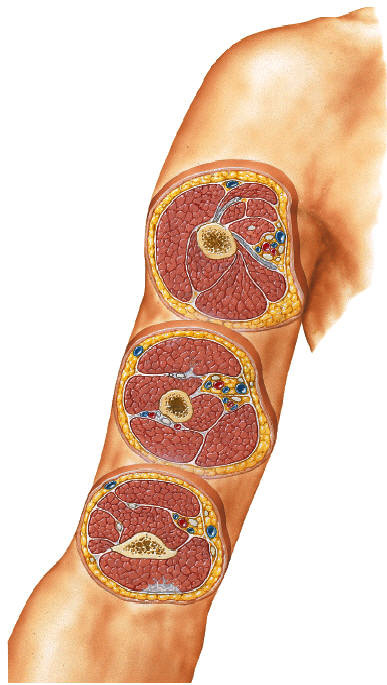 RECAPThe arm in sections
Proximal 1/3  section
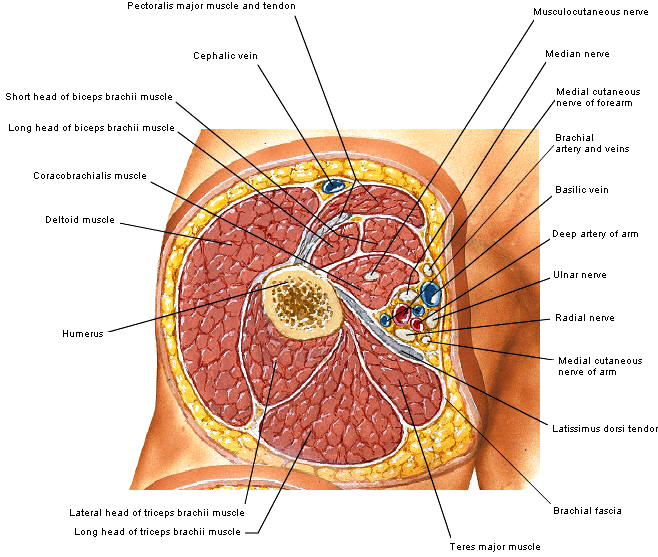 Mid-arm section
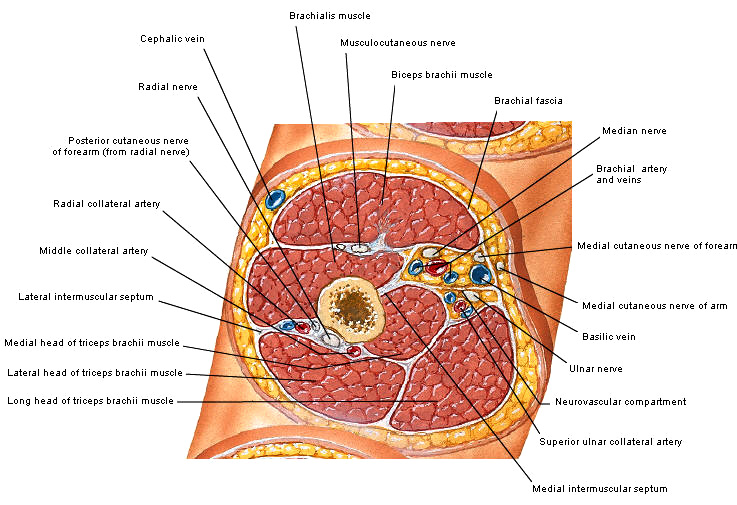 Distal arm section
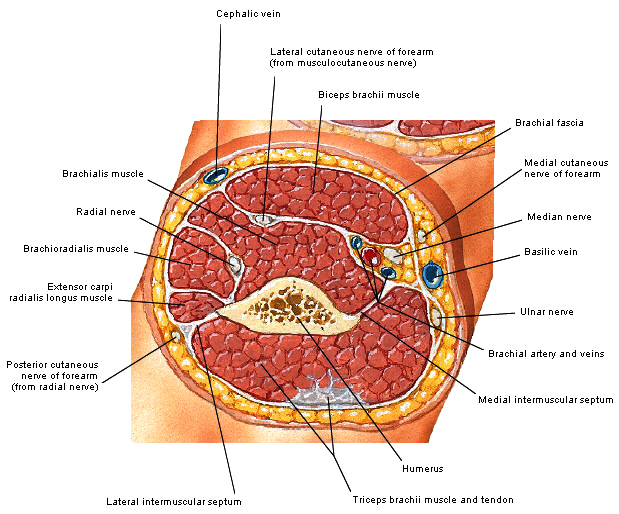